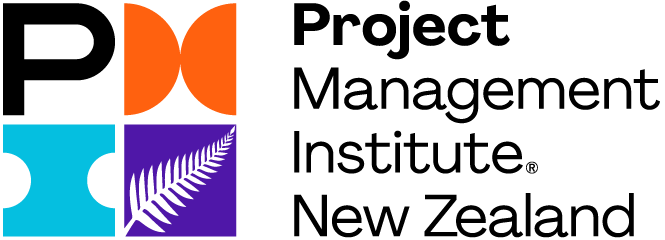 PMINZ Aspiration Statement
‘New Zealand's leading professional project management organisation, offering exceptional value to its members and partners’
4 October 2024
1
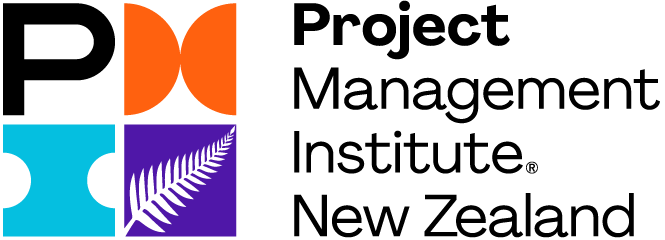 PMINZ Values
Empathy
Fun
Vision
Solution Focus
Honest
4 October 2024
2
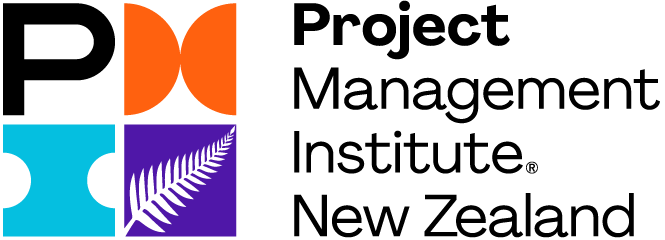 Strategic Goals 2024 to 2026
Membership: 
To achieve 2,500 3000 NZ chapter members by the end of 2026
Partner Relationships:
Establish relationships with partners (including education institutions) and visible industry leadership 
Finance: 
Reach financial stability with a reserve of two 1.5 times our annual operating costs
Volunteers: 
Develop a reward and recognition system for volunteers
4 October 2024
3
How are we going to achieve the goals?
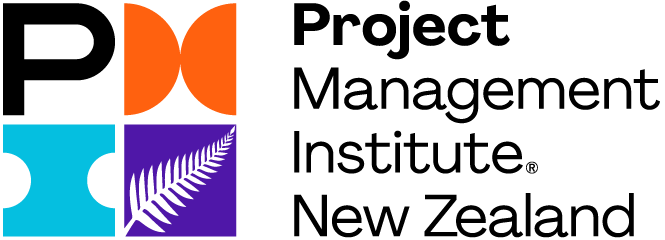 Partner Relationships
Membership
Volunteers
Finance
Identify and approach not-for-profit partners
Identify and approach educational institutes
Prepare and promote project management articles / social media posts within New Zealand 
Prepare submissions and thought leadership on project management related subjects
Strong early focus on sponsorship
Invest in staff resources
Invest in member events to grow members and provide value
Set aside a gradually increasing reserve as membership grows, with three times the annual operating budget as aspirational
Take steps to ensure solvency
Increase opportunities for volunteers to obtain PDUs
Provide discounts or sponsorship on PMINZ membership or training
Provide volunteer career progression through PMINZ and to global PMI
PMI merchandise for volunteers
Increase the visibility and awareness of the PMINZ value proposition and benefits among potential members
Create an onboarding process
Enhance membership engagement and inclusivity to attract a diverse range of professionals
Consistently deliver meaningful value to retain and satisfy new and prospective members
4 October 2024
4
PMINZ 3 Year Road Map
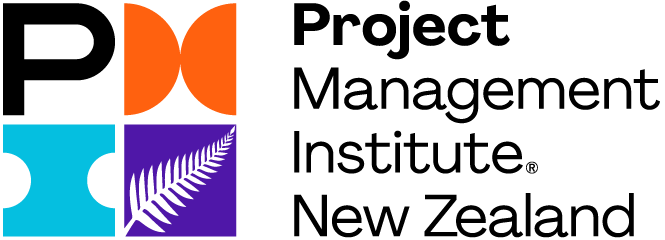 2026
2024
2025
Develop a comprehensive marketing and communication strategy that highlights the unique advantages of membership
Redesign the membership onboarding process to make it welcoming, intuitive, informative, and efficient
Continue to build mentoring programmes
Develop tailored initiatives and programmes that cater to the needs and interests of diverse professional segments
Membership
Continue to work on  the membership onboarding process
Develop membership feedback process for improvement
Promote PMINZ Chapter at universities career expos
Identify and approach not for profit industry sector and educational  partners
Submit / publicly comment on major project management initiatives
Develop relationships with all major NZ educational institutions
Partner Relationships
Increase social media presence
Collaborate on articles / events with at least five other organisations
Take steps to ensure solvency
Increase PMINZ funding for marketing & events for members
Grow staff resources
Maintain staff resources
Reach and Maintain reserve of 1.5 2-3 times operating costs
Focus on all fulfilling all sponsorship slots for conference and PMDOS
Continue to invest in staff resources: operations and commercial roles
Finance
Develop succession planning for volunteers
Identify volunteer activities that can earn PDUs & make this automated
Design & order merchandise for volunteers
Develop volunteer career pathways through PMINZ to global PMINZ
Identify discounts for PMINZ or training for volunteers
Volunteers
5
2025 Annual Plan
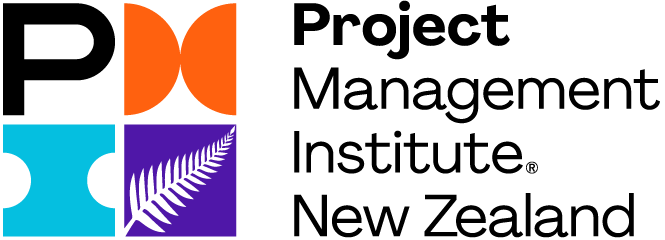 2025 Annual Plan
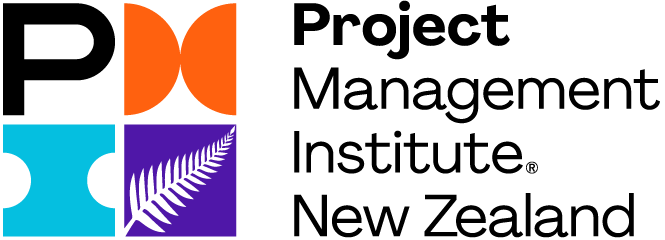